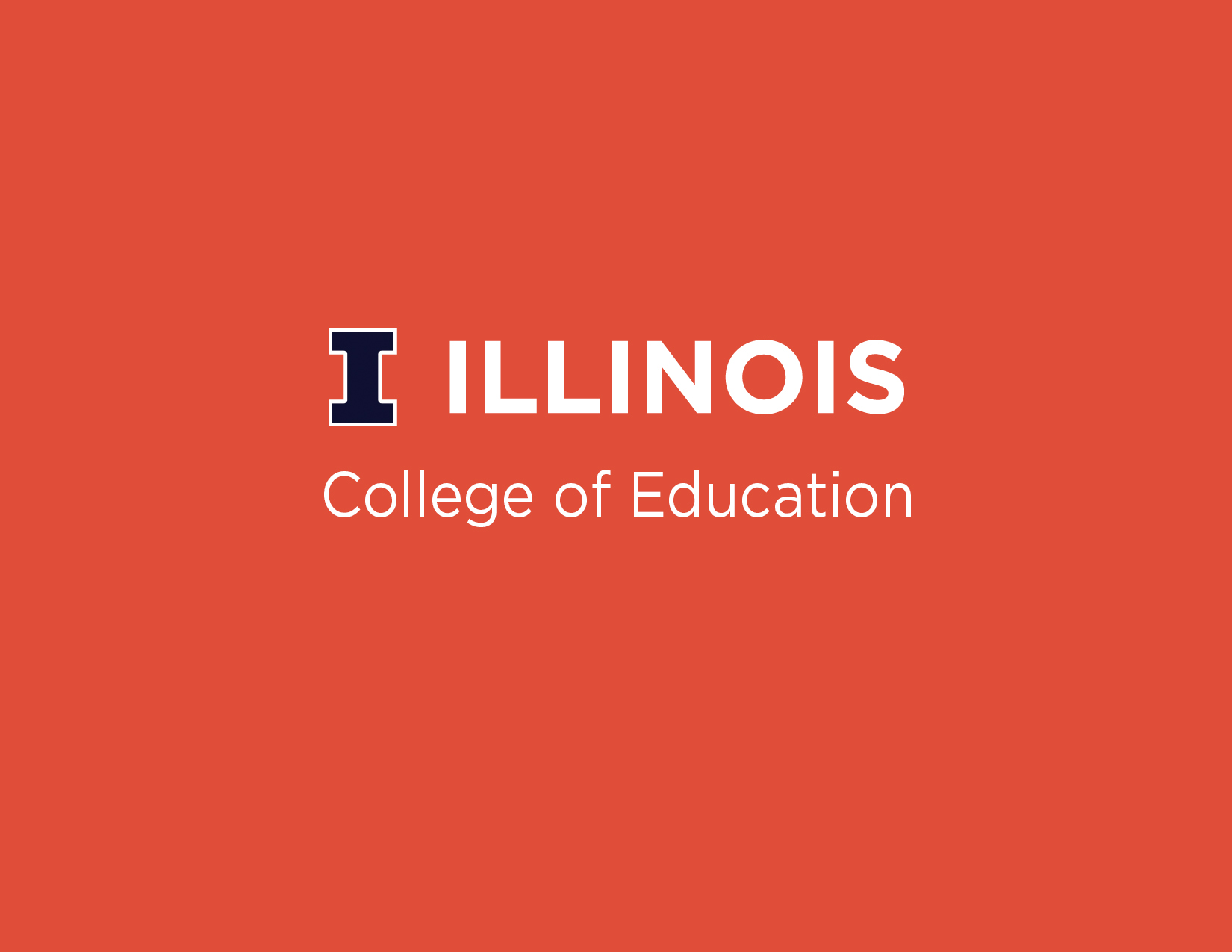 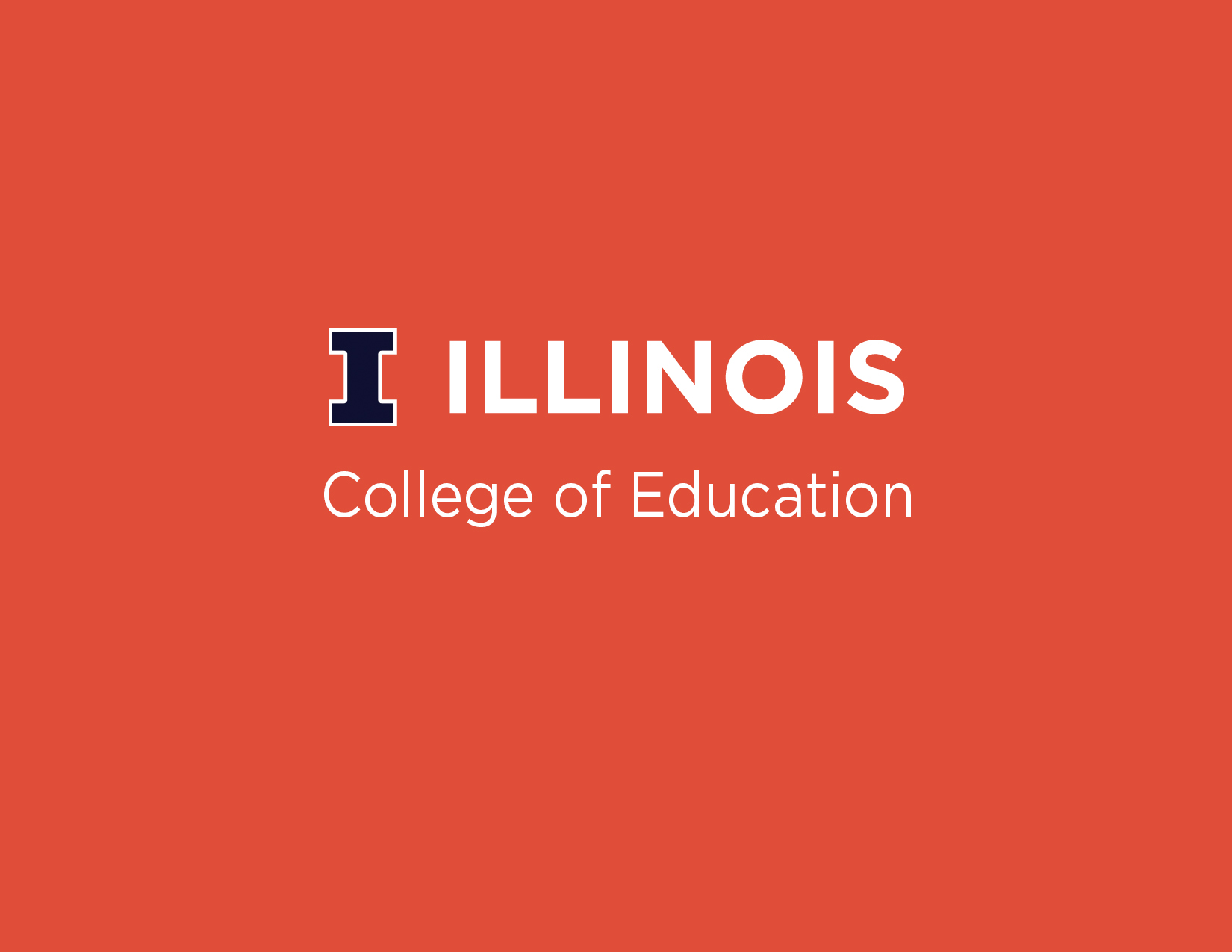 Introductions
Title
Dr. Cara Gutzmer
caraknox@Illinois.edu

Danielle Galardy
Sce@education.Illinois.edu

Sue Talbott (places elementary and early childhood)
Your supervisors
Tina Whobrey
Pat Johnson
Eddie Mayer
Ted Powers
Briana Hendrickson
Kaylyn Davis
Tim Lee
Role of the supervisor
Title
Your supervisors are here to be a link between the university and your placements
They provide support by observing you in your placement and helping you to reflect on your planning and teaching
They lead monthly seminars to help you prepare for student teaching. Attendance is required.
Placement
Title
8-11 Th and 3 other hours arranged with your cooperating teacher
You should be there 10 minutes before school starts (which may be before 8)
You will begin observing, but will take over more tasks (small groups, bell ringers, etc.) and build up to a short take over. Don’t just sit there!
You are a guest in your teacher’s classroom. Please always be respectful.
You may not enter a building without a cleared background check if your district requires that.
You are given 3 hours of sick time. Any other time missed must be made up.
Placement Expectations
Title
EXPECTATIONS:

1. Follow the recommended guidelines for the gradual assumption of classroom responsibilities throughout the placement experience.
2. Complete all supervisor-directed activities (conferences, evaluations, lesson plans).
3. Develop a proactive communication plan with your supervisor, teammates and cooperating teachers.
4. Be professional in appearance and actions. Arrive on time and put devices away. 
5. Please refrain from posting about placement on Social Media and set your profiles to private.
Student Teaching Spring 2024
Title
We have already started to place students for Spring 2024
Be ready to interview in the fall (if necessary)
You may receive communication from a district. This does NOT guarantee your placement. PLEASE answer any requests by districts quickly and professionally.
You will receive your placement at the beginning of November
EdTPA is waived for Spring 2024. You have to take your content test by September 15, 2023 and pass it by December 15, 2023. SIGN UP NOW.
Student teaching will begin on January 8th, and will follow your school calendar, NOT UIUC’s calendar. The last day of student teaching will be April 26th
RELAX!
We are working hard for YOU
Title
At SCE, we are always trying to improve your experience in placement. 
In the last year we have:
Allowed for sick time during Senior Year Fall placement and student teaching
Eliminated journals this semester
Shortened student teaching by a week to allow for students to make up days or substitute teach
Helped plan Career Day and excused you from placement for that day
…and there is more to come!
Questions?
Check the webpage: https://sce.education.illinois.edu/current-candidates/secondary/ci403-student
Ask your supervisor
Email SCE sce@education.Illinois.edu
Email me caraknox@Illinois.edu
Come say hi! 120E Education Building

Your supervisor has sent you a link to meet and continue this conversation
.